МБДОУ ДС №48 комбинированного вида г. Орла.Изобразительная деятельность как эффективное средство адаптации детей раннего возраста в детском садуВоспитатель: Цыганкова Оксана Вячеславовна
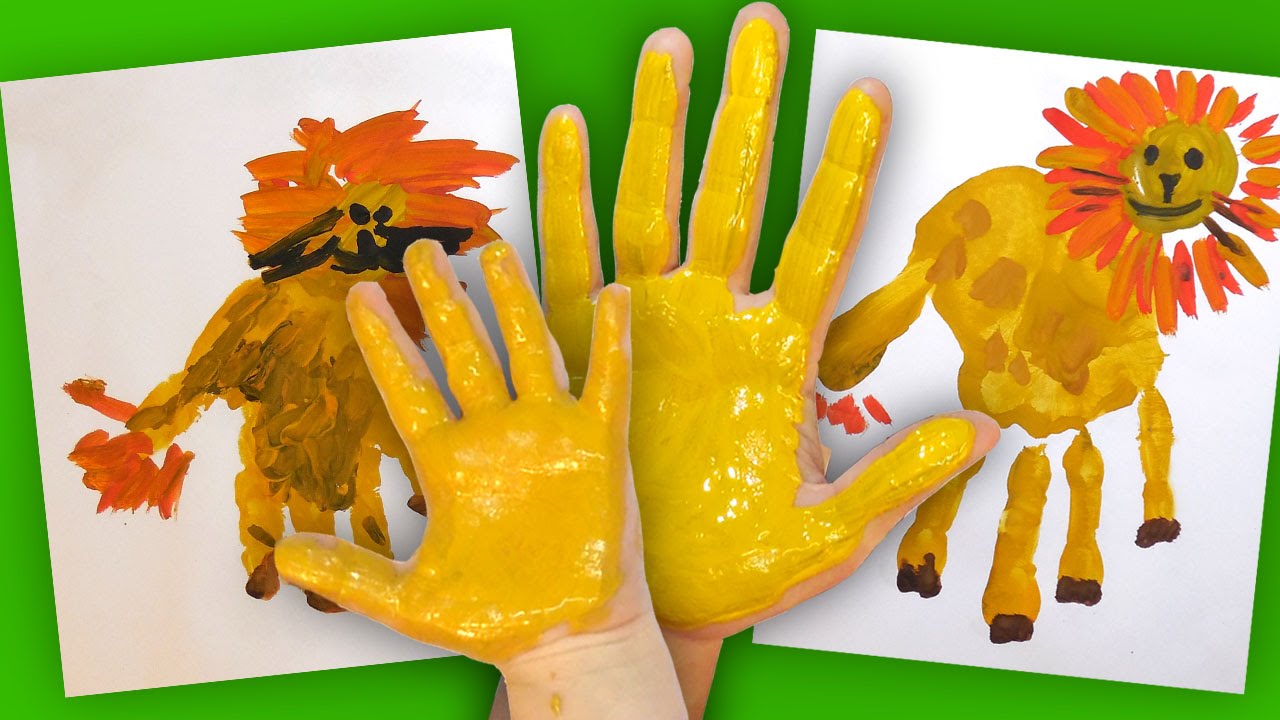 «Творчество является уделом всех…Оно является нормальным и постоянным спутником детского развития»Л.С. Выготский
Поступление ребенка в детский сад вызывает, как правило, серьезную тревогу у взрослых. От того, как пройдет привыкание ребенка к новому распорядку дня, к незнакомым взрослым и сверстникам, зависит дальнейшее развитие малыша и благополучное существование в детском саду, в семье и в дальнейшем в социуме. В этой ситуации нужно создать условия для обеспечения малышу эмоционального комфорта, развития у него коммуникативных навыков.
В успешной адаптации ребенка большое значение имеют разнообразные виды художественно-продуктивной деятельности: рисование, лепка, конструирование. Изобразительная деятельность в раннем возрасте носит эмоциональный, творческий характер. Их применение помогает наладить доверительные отношения с каждым ребенком, вызывать положительное отношение к детскому саду.
Изобразительная деятельность способствует снятию эмоционального напряжения в период адаптации детей к условиям детского сада, а это – необходимое условие полноценного развития ребенка.
Научный аппарат проекта
ЦЕЛЬ ПРОЕКТА: выявление возможностей влияния изобразительной деятельности на процесс успешной адаптации детей младшего дошкольного возраста к условиям ДОООБЪЕКТ ПРОЕКТА: процесс адаптации детей младшего дошкольного возраста к условиям ДООПРЕДМЕТ ПРОЕКТА: изобразительная деятельность как средство адаптации детей младшего дошкольного возраста к условиям ДОО.ГИПОТЕЗА ПРОЕКТА: мы предполагаем, что использование изобразительной деятельности облегчит процесс адаптации детей младшего дошкольного возраста к условиям ДОО.
Для реализации цели проекта были определены следующие задачи:
изучить психолого-педагогическую литературу по проблеме проекта;  определить влияние изобразительной деятельности на процесс адаптации детей к условиям ДОО;  разработать план совместной изобразительной деятельности детей раннего возраста с целью облегчения процесса адаптации к условиям ДОО.
Адаптация – от латинского "приспособляю" - это сложный процесс приспособления организма, которые происходят на разных уровнях: физиологическом, социальном, психологическом

	Адаптационный период – серьезное испытание для детей раннего возраста: вызванные адаптацией стрессовые реакции надолго нарушают эмоциональное состояние детей

	В педагогической литературе в достаточной степени освещены вопросы адаптации к дошкольному учреждению детей раннего возраста:
 А.И. Жукова, Н.И. Добрейцер, Р.В. Тонкова – Ямпольская, Н.Д. Ватутина
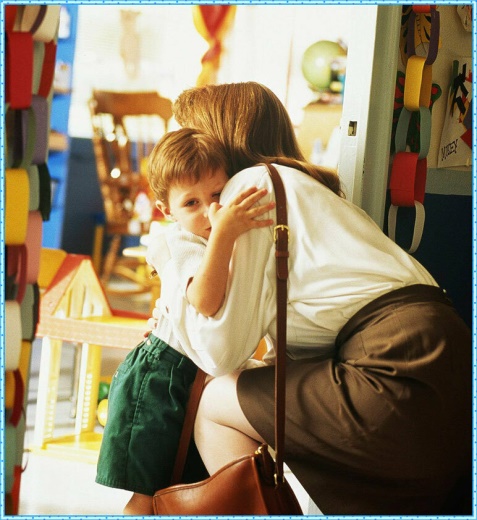 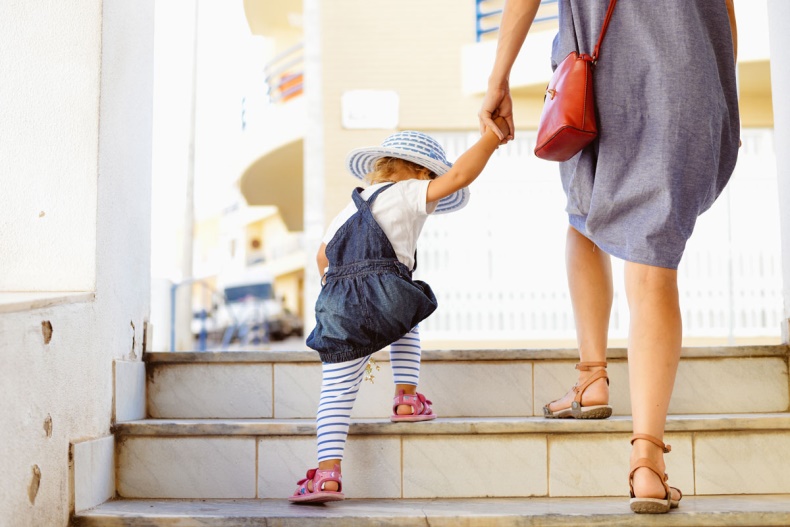 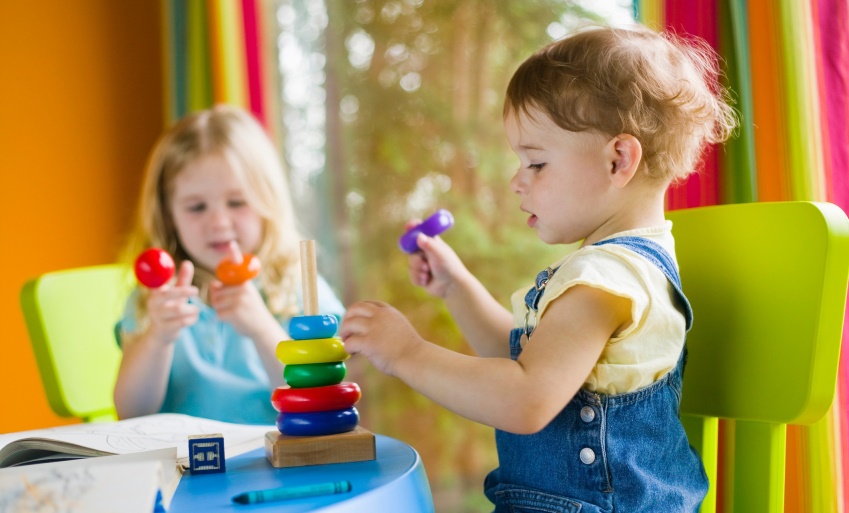 Ведущим   видом   продуктивной   деятельности дошкольников  является изобразительная. Учёные, которые давно исследуют её статус в общем психическом развитии ребенка:
Леонид Абрамович ВенгерЛев Семенович ВыготскийАлександр Владимирович ЗапорожецТамара Семеновна КомароваДаниил Борисович ЭльконинМария Монтессори
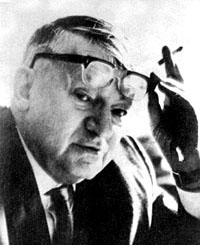 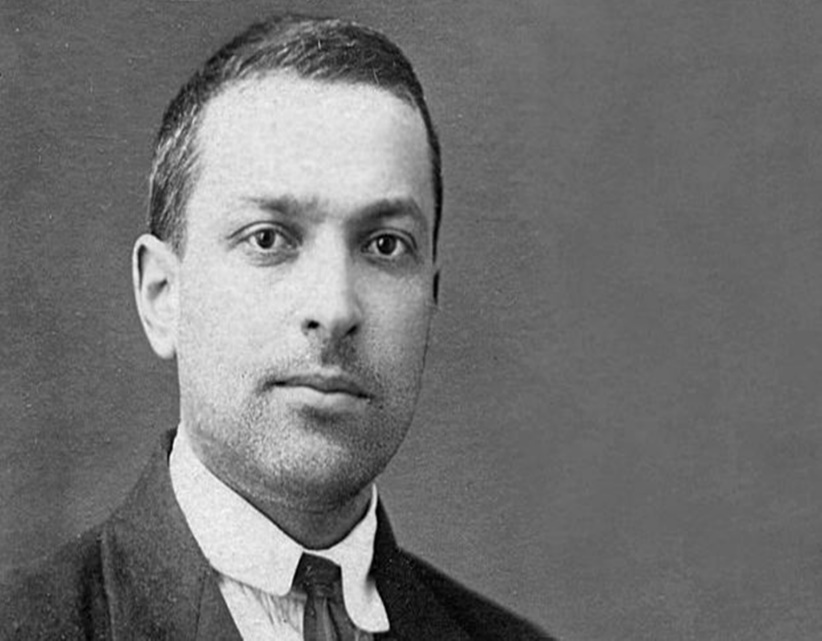 Технология «Пальцеграфия»Этот вид деятельности несет в себе элементы психотерапии- успокаивает и отвлекает ребенка
«Наши ладошки - милые крошки»Улучшение эмоционального состояния и укрепления психологического здоровья детей раннего возраста.
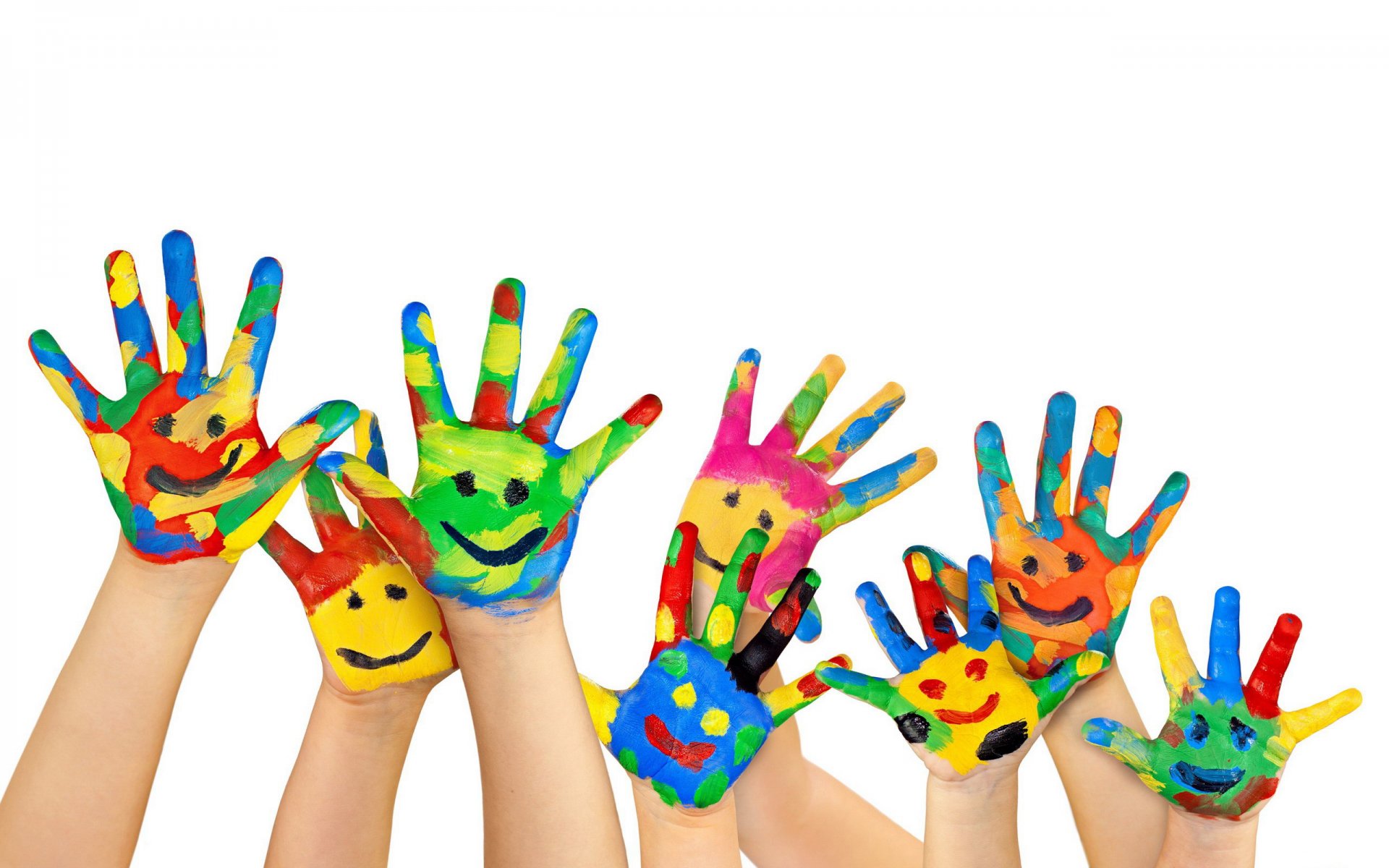 «Ёжик колючий»Закрепить знания цветов зеленый, красный, черный. Улучшение эмоционального состояния и укрепления психологического здоровья детей раннего возраста.
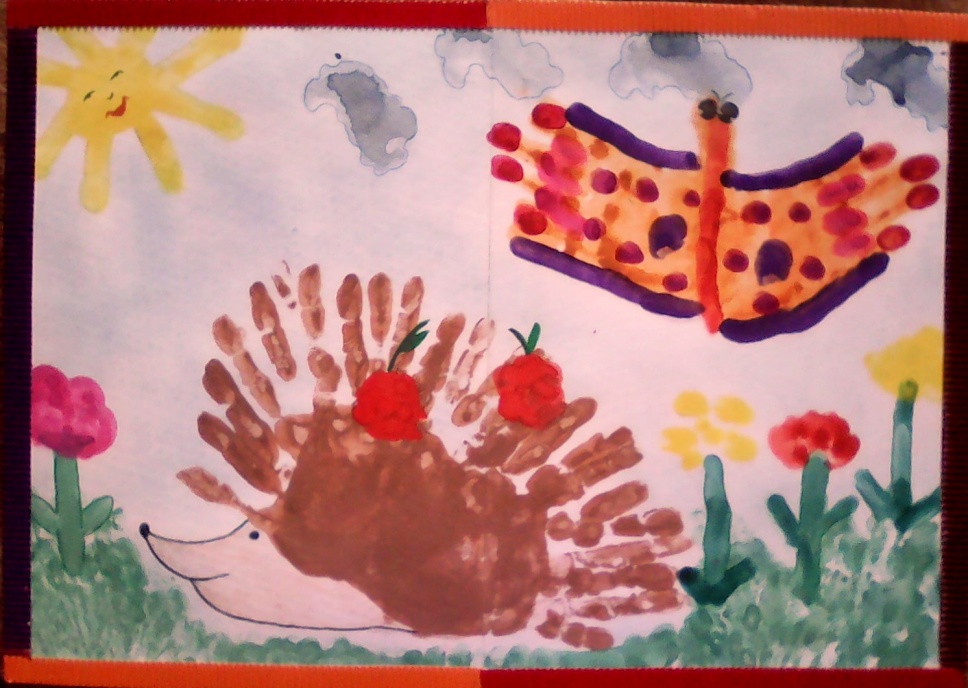 «Рябинка»Развивать цветовосприятие, чувство композиции
Техника рисования штампами.«Цветочный хоровод»Техника рисования штампами нравиться всем. Рисуя этим способом, дети не боятся ошибаться
В период адаптации необходимо помнить о  следующих принципах:1. Не ограничивать ребенка и не навязывать своего мнения2. Педагог является лишь направляющим3. Проявлять внимательное и терпеливое отношение к детям, которое проявляется в том, что ребенок чувствует к себе любовь и принятие таким, какой он есть
Изобразительная деятельность может проходить в утренние часы при приеме ребенка в группу, в вечернее время и в совместной деятельности, на прогулке.
В работе с детьми раннего возраста рекомендуем использовать такие приемы нетрадиционного рисования, как: рисование ладошками, пальчиками, штампами. При возникновении интереса детей игры-занятия можно повторять (с небольшим усложнением, например увеличение используемых цветов).
Изучив теоретический материал, мы поняли, что изобразительная деятельность не только помогает ребенку овладеть элементарными приемами рисования, но и благотворно влияет на общее развитие детей: побуждают эмоциональную отзывчивость, воспитывают чувство прекрасного, формируют трудолюбие, развивают мышление, память, воображение. 	А все это дает возможность использовать изобразительную деятельность как эффективное средство создания условий для успешной адаптации детей раннего возраста в детском саду.
Спасибо за внимание
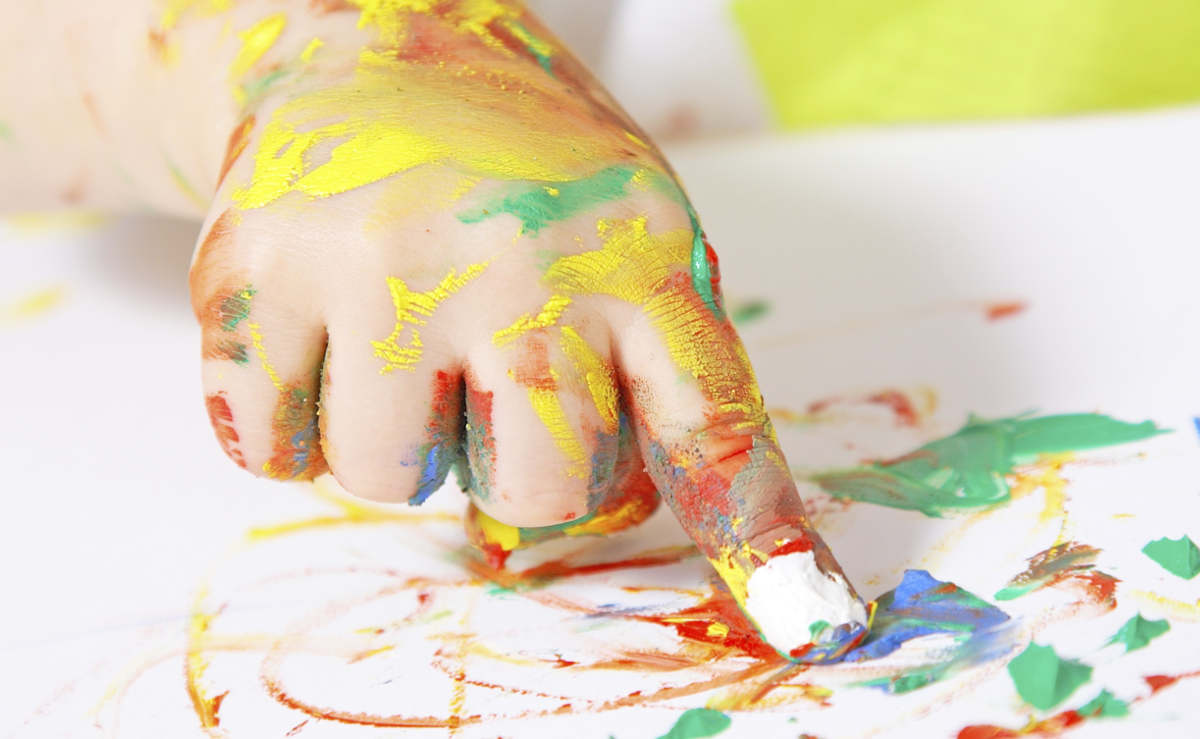